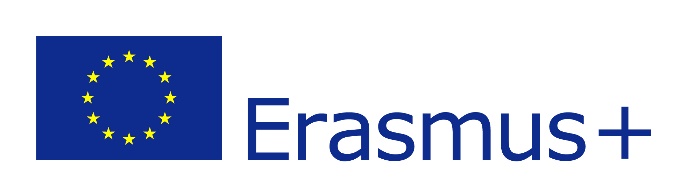 THE CITY WE LIVE IN-THE CITY WE WANT TO LIVE IN IN 2020
Results of the survey « My city and my school » 
carried out between October and November 2015
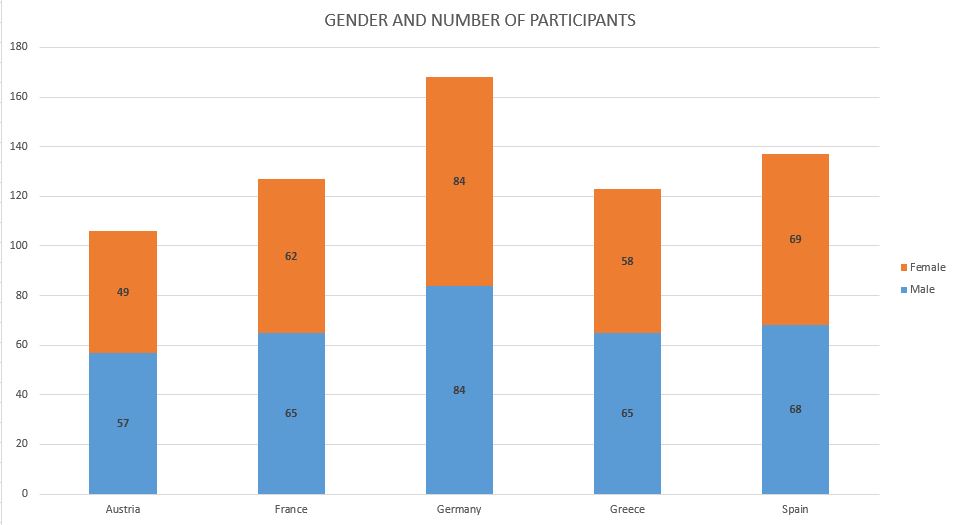 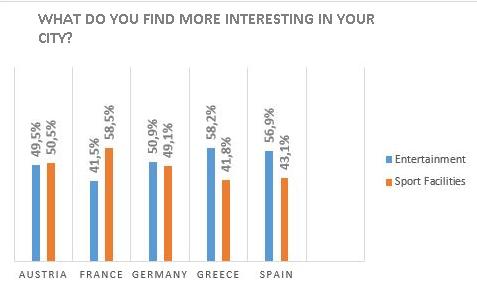 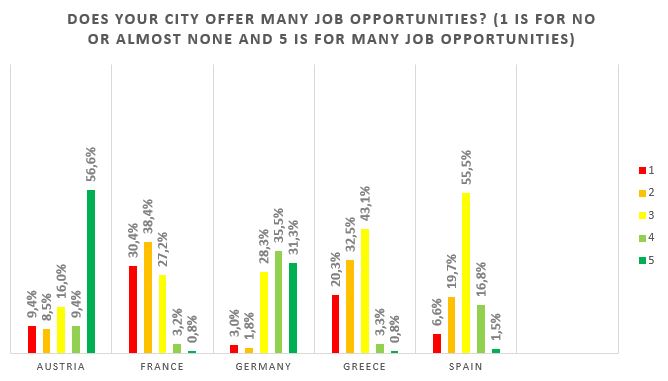 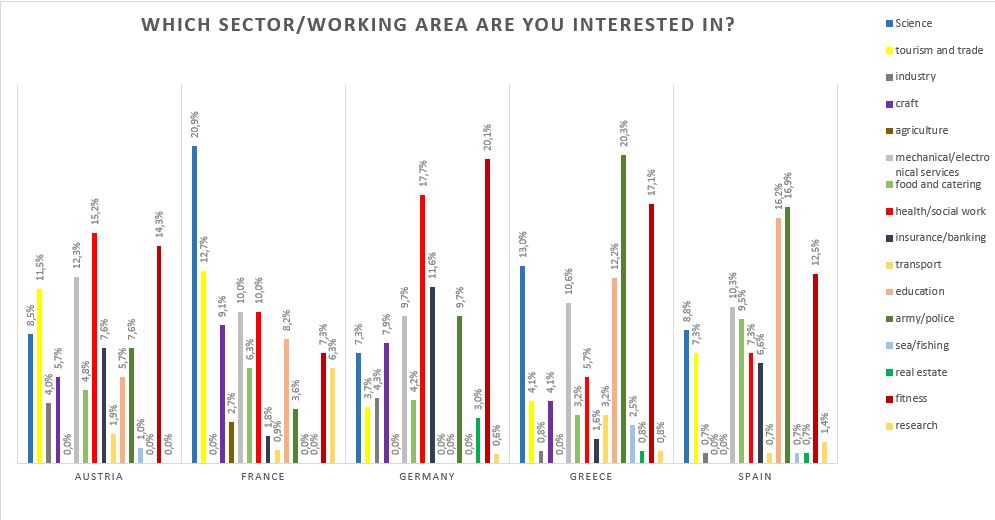 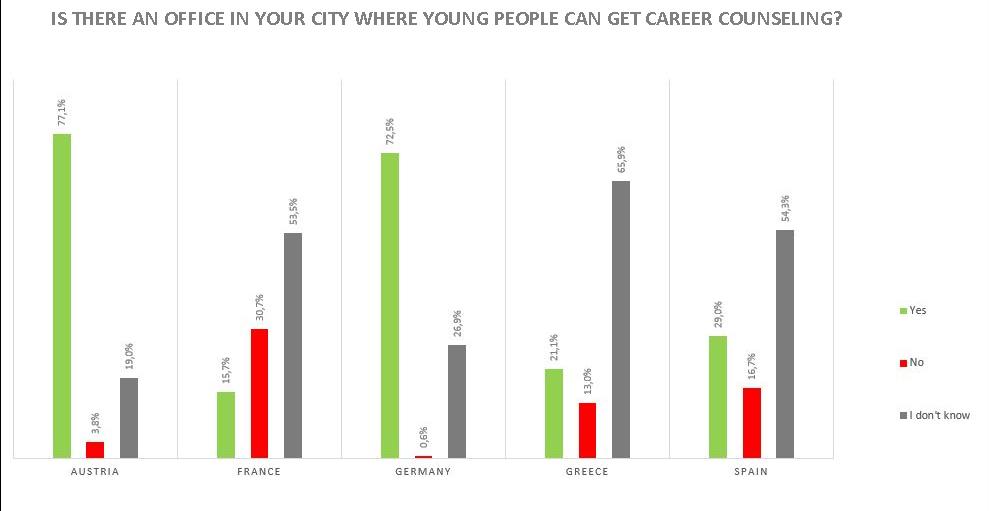 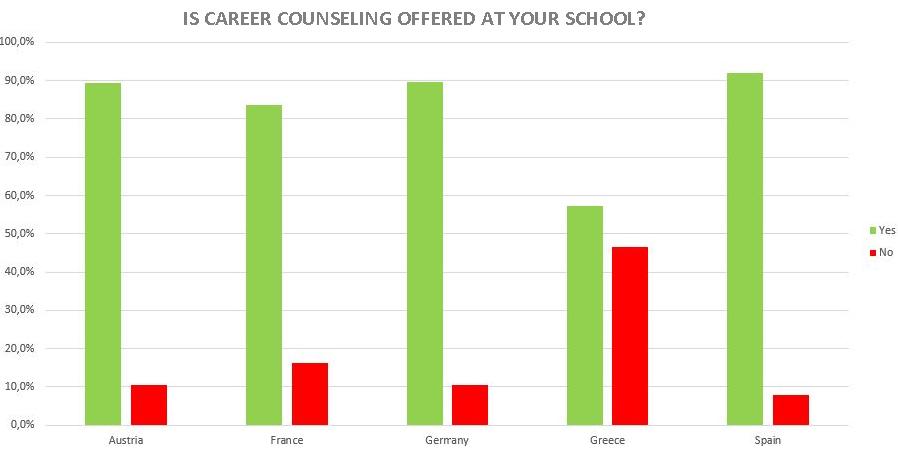 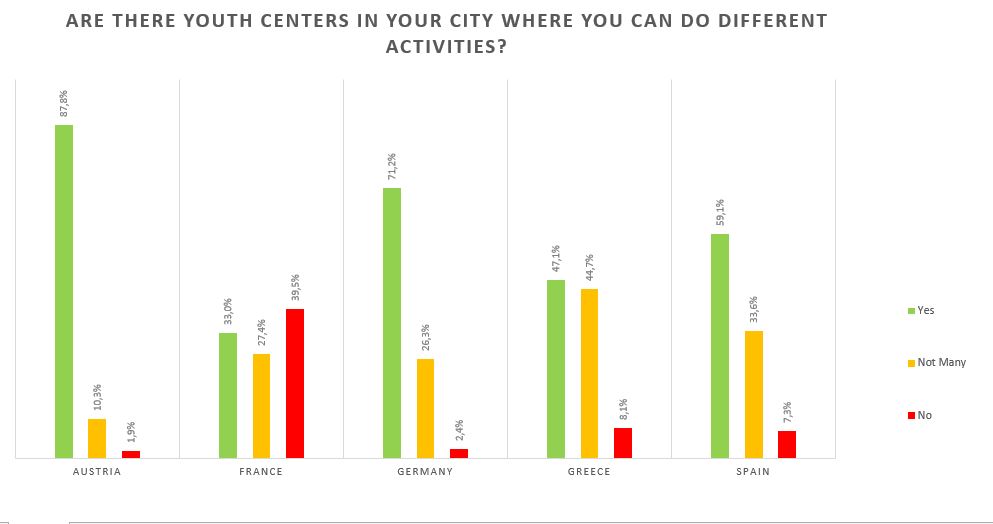 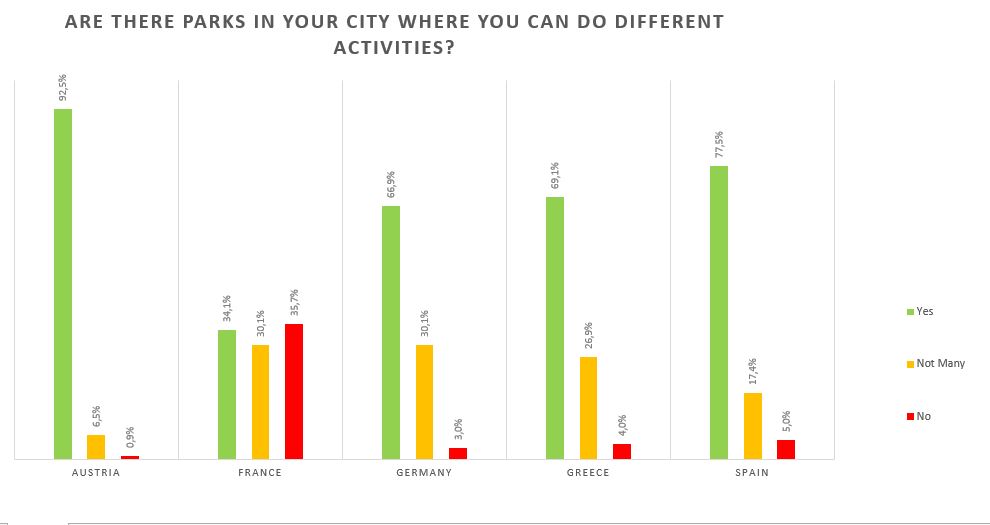 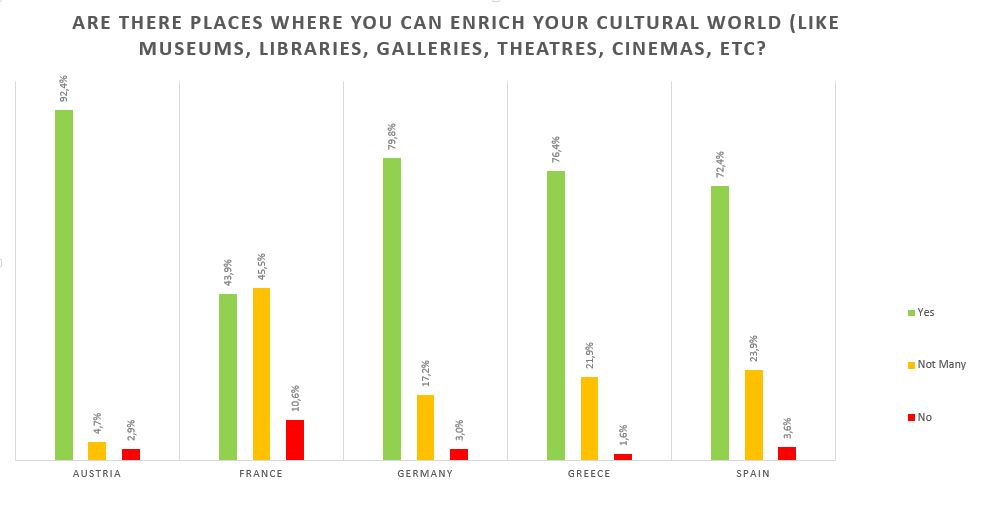 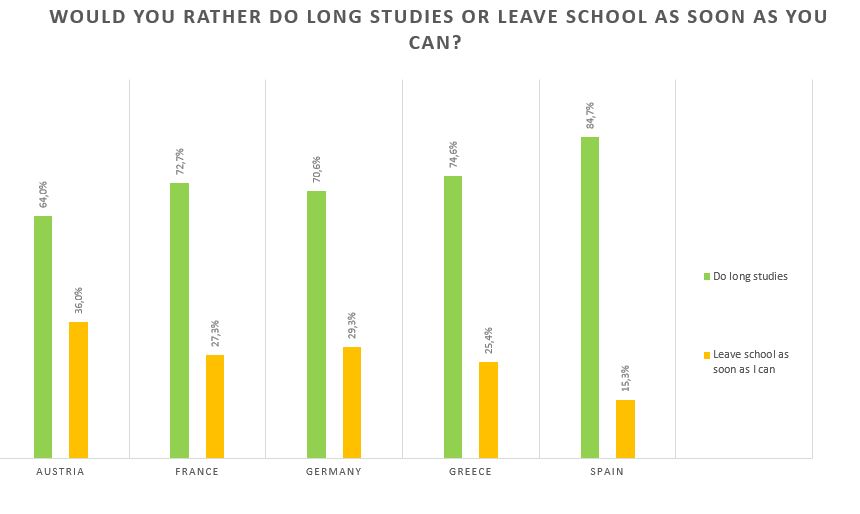 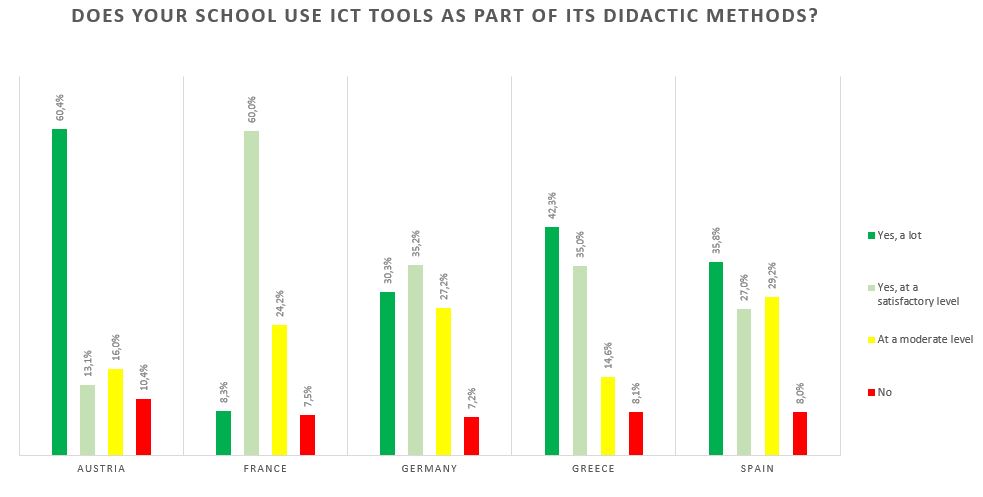 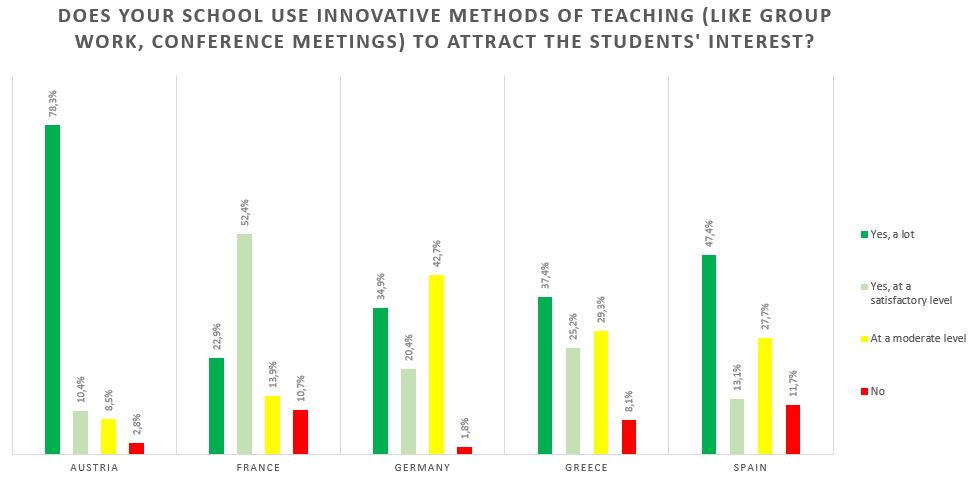